CSS for Styling
1
CS380
The good, the bad and the… ugly!
2
<p>
<font face="Arial">Shashdot.</font>
News for <b>nerds!!</b> You will <i>never</i>, <u>EVER</u> be
<font size="+4" color="red">BORED</font> here!
</p>								HTML
Slashdot. News for nerds!! You will never, EVER be BORED here!     
 		                                          output
Tags such as b, i, u, and font are discouraged in strict XHTML
Why is this bad?
CS380
Cascading Style Sheets (CSS)
3
Describes the appearance, layout, and presentation of information on a web page
HTML describes the content of the page
Describes how information is to be displayed, not what is being displayed
Can be embedded in HTML document or placed into separate .css file
CS380
Basic CSS rule syntax
4
selector {
property: value;
property: value;
...
property: value;
}								  CSS
p {
font-family: sans-serif;
color: red;
}								  CSS
A CSS file consists of one or more rules
Each rule starts with a selector 
A selector specifies an HTML element(s) and then applies style properties to them
a selector of * selects all elements
Attaching a CSS file <link>
5
<head>
...
<link href="filename" type="text/css" rel="stylesheet" />
...
</head>						       HTML
<link href="style.css" type="text/css" rel="stylesheet" />
<link href="http://www.google.com/uds/css/gsearch.css"
rel="stylesheet" type="text/css" />			  								 HTML
A page can link to multiple style sheet files
In case of a conflict (two sheets define a style for the same HTML element), the latter sheet's properties will be used
CS380
[Speaker Notes: a conflict (two sheets define a style for the same HTML element]
Embedding style sheets: <style>
6
<head>
<style type="text/css">
p { font-family: sans-serif; color: red; }
h2 { background-color: yellow; }
</style>
</head> 							
								 HTML
CSS code can be embedded within the head of an HTML page
Bad style and should be avoided when possible (why?)
CS380
Inline styles: the style attribute
7
<p style="font-family: sans-serif; color: red;">
This is a paragraph</p> 							
								 HTML
This is a paragraph							
							     output
Higher precedence than embedded or linked styles
Used for one-time overrides and styling a particular element
Bad style and should be avoided when possible (why?)
CS380
CSS properties for colors
8
p {
color: red;
background-color: yellow;
}							
								  CSS
This paragraph uses the style above                                                        output
CS380
Specifying colors
9
p { color: red; }
h2 { color: rgb(128, 0, 196); }
h4 { color: #FF8800; }								 				        CSS
This paragraph uses the first style above   
      
This h2 uses the second style above.

This h4 uses the third style above.
                                               				            output
color names: aqua, black, blue, fuchsia, gray, green, lime, maroon, navy, olive, purple, red, silver, teal, white (white), yellow
RGB codes: red, green, and blue values from 0 (none) to 255 (full)
hex codes: RGB values in base-16 from 00 (0, none) to FF (255, full)
Grouping styles
10
p, h1, h2 {
color: green;
}
h2 {
background-color: yellow;
}							        CSS
This paragraph uses the above style.


							      output
This h2 uses the above styles.
A style can select multiple elements separated by commas
The individual elements can also have their own styles
CS380
CSS comments /*…*/
11
/* This is a comment.
It can span many lines in the CSS file. */
p {
color: red; background-color: aqua;
} 							        CSS
CSS (like HTML) is usually not commented as rigorously as programming languages such as Java
The // single-line comment style is NOT supported in CSS
The <!-- ... --> HTML comment style is also NOT supported in CSS
CS380
CSS properties for fonts
12
Complete list of font properties (http://www.w3schools.com/css/css_reference.asp#font)
CS380
font-family
13
p {
font-family: Georgia;
}
h2 {
font-family: "Courier New";
}							        CSS
This paragraph uses the first style above.

This h2 uses the second style above.
							      output
Enclose multi-word font names in quotes
CS380
More about font-family
14
p {
font-family: Garamond, "Times New Roman", serif;
}							        CSS
This paragraph uses the above style.							      				             output
We can specify multiple fonts from highest to lowest priority
Generic font names:
serif, sans-serif, cursive, fantasy, monospace
If the first font is not found on the user's computer, the next is tried
Placing a generic font name at the end of your font-family value, ensures that every computer will use a valid font
CS380
font-size
15
p {
	font-size: 24pt;
}							        CSS
This paragraph uses the style above.					         				             output
units: pixels (px) vs. point (pt) vs. m-size (em)
16px, 16pt, 1.16em
vague font sizes: xx-small, x-small, small, medium, large, x-large, xx-large, smaller, larger
percentage font sizes, e.g.: 90%, 120%
CS380
font-size
16
p {
	font-size: 24pt;
}							        CSS
This paragraph uses the style above.					         				             output
pt specifies number of point, where a point is 1/72 of an inch onscreen
px specifies a number of pixels on the screen
em specifies number of m-widths, where 1 em is equal to the font's current size
CS380
font-weight, font-style
17
p {
font-weight: bold;
font-style: italic;
}  						               CSS
This paragraph uses the style above.					         				             output
Either of the above can be set to normal to turn them off (e.g. headings)
CS380
CSS properties for text
18
Complete list of text properties (http://www.w3schools.com/css/css_reference.asp#text)
CS380
text-align
19
blockquote { text-align: justify; }
h2 { text-align: center; }						                                                CSS
The Gollum’s Quote

We wants it, we needs it. Must have the precious. They stole it from us. Sneaky little hobbitses. Wicked, tricksy, false!			  	         				             output
text-align can be left, right, center, or justify
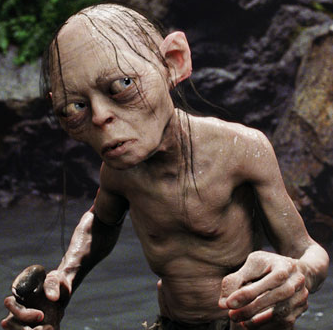 CS380
[Speaker Notes: justify (which widens all full lines
of the element so that they occupy its entire width)]
text-decoration
20
p {
text-decoration: underline;
}		                                          CSS
This paragraph uses the style above.		 	  	         				                            output
can also be overline, line-through, blink, or none
effects can be combined:
text-decoration: overline underline;
CS380
The list-style-type property
21
ol { list-style-type: lower-roman; }		                                          								  CSS
Possible values:
	i. none : No marker
	ii. disc (default), circle, square
	iii. Decimal: 1, 2, 3, etc.
	iv. decimal-leading-zero: 01, 02, 03, etc.
	v. lower-roman: i, ii, iii, iv, v, etc.
	vi. upper-roman: I, II, III, IV, V, etc.
	vii. lower-alpha: a, b, c, d, e, etc.
	viii. upper-alpha: A, B, C, D, E, etc.
	x. lower-greek: alpha, beta, gamma, etc.
	others: hebrew, armenian, georgian, cjk-ideographic, hiragana…
CS380
Body styles
22
body {
font-size: 16px;
}		                                          								  CSS
Applies a style to the entire body of your page
Saves you from manually applying a style to each element
CS380
Cascading Style Sheets
23
Properties of an element cascade together in this order:
browser's default styles
external style sheet files (in a <link> tag)
internal style sheets (inside a <style> tag in the page's header)
inline style (the style attribute of the HTML element)
CS380
Inheriting styles
24
body { font-family: sans-serif; background-color: yellow; }
p { color: red; background-color: aqua; }
a { text-decoration: underline; }
h2 { font-weight: bold; text-align: center; }	                                          								  CSS
This is a heading


A bulleted list						            output
A styled paragraph. Previous slides are available on the website.
when multiple styles apply to an element, they are inherited
a more tightly matching rule can override a more general inherited rule
CS380
[Speaker Notes: not all properties are inherited (notice link's color above)]
Styles that conflict
25
p, h1, h2 { color: blue; font-style: italic; }
h2 { color: red; background-color: yellow; }                                          								  CSS
This paragraph uses the first style above.


output
This heading uses both styles above.
when two styles set conflicting values for the same property, the latter style takes precedence
CS380
[Speaker Notes: (later we will learn about more specific styles that can override more general styles)]
W3C CSS Validator
26
<p>
<a href="http://jigsaw.w3.org/css-validator/check/referer">
<img src="http://jigsaw.w3.org/css-validator/images/vcss"
alt="Valid CSS!" /></a>
</p>                                          	        CSS
output
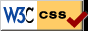 jigsaw.w3.org/css-validator/
checks your CSS to make sure it meets the official CSS specifications
CS380
[Speaker Notes: more picky than the web browser, which may render malformed CSS correctly]
CSS properties for backgrounds
27
CS380
background-image
28
body {
background-image: url("images/draft.jpg");
}            	                              
                                                       CSS
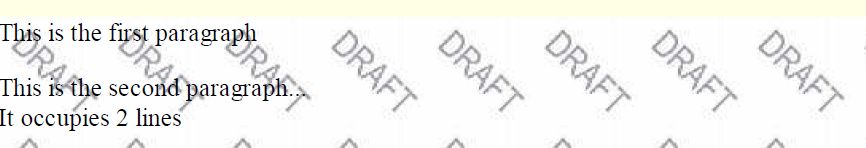 background image/color fills the element's content area
CS380
background-repeat
29
body {
background-image: url("images/draft.jpg");
background-repeat: repeat-x;
}	                              
                                                       CSS
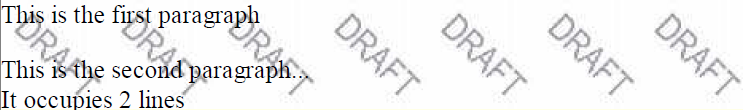 can be repeat (default), repeat-x, repeat-y, or no-repeat
CS380
background-position
30
body {
background-image: url("images/draft.jpg");
background-repeat: no-repeat;
background-position: 370px 20px;
}                                                      CSS
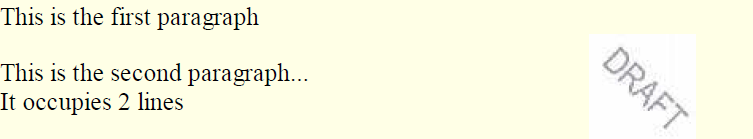 value consists of two tokens, each of which can be top, left, right, bottom, center, a percentage, or a length value in px, pt, etc.
value can be negative to shift left/up by a given amount
CS380
Aside: Favorites icon ("favicon")
31
<link href="filename" type="MIME type" rel="shortcut icon" /> 						              HTML
<link href="yahoo.gif" type="image/gif" rel="shortcut icon" /> 			  								 				 HTML
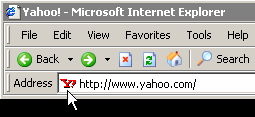 The link tag, placed in the HTML page's head section, can specify an icon
this icon will be placed in the browser title bar and bookmark/favorite
CS380